Mountain Weather – 8 January 2025; 
Appalachian Mountains, WV and PA
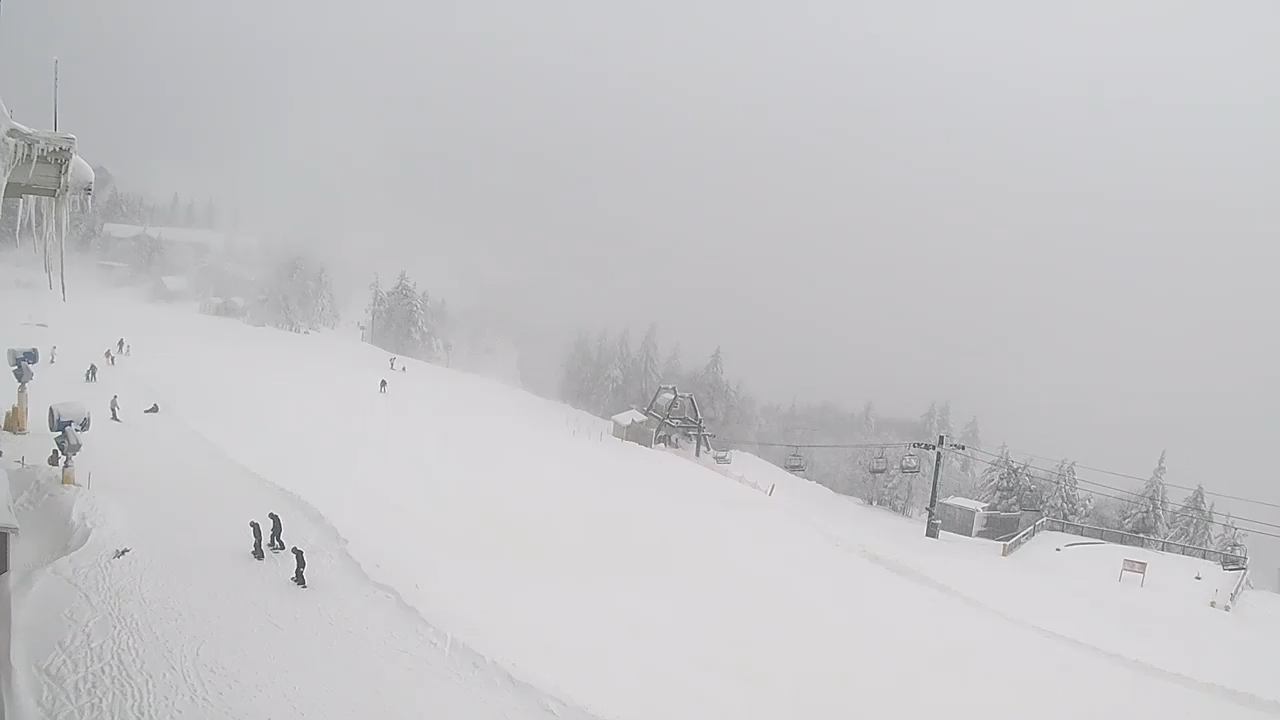 Snowshoe, WV
https://www.snowshoemtn.com/media-room/skidder-slope-live-cam
Appalachian Mountains
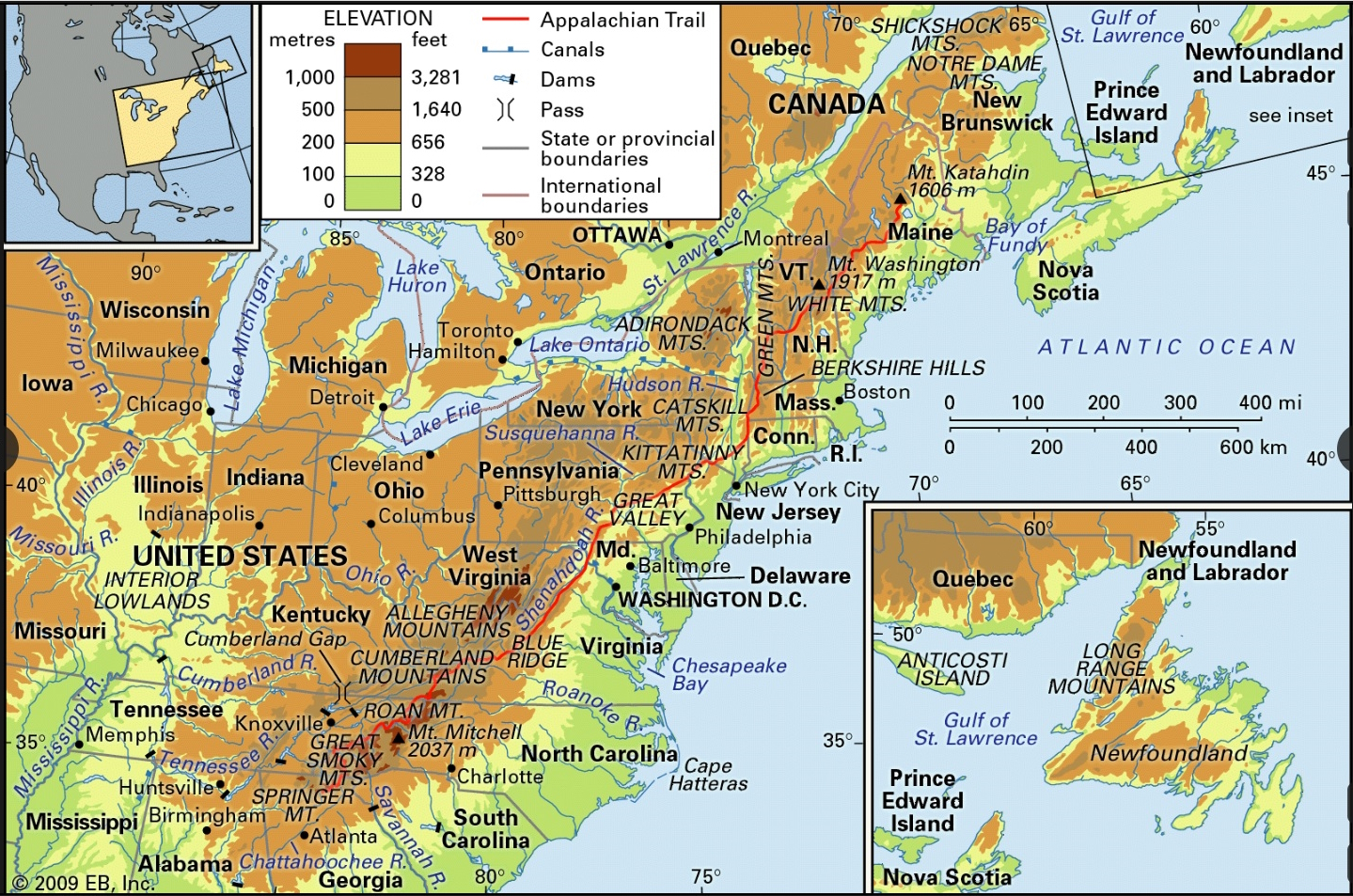 https://www.britannica.com/place/Appalachian-Mountains
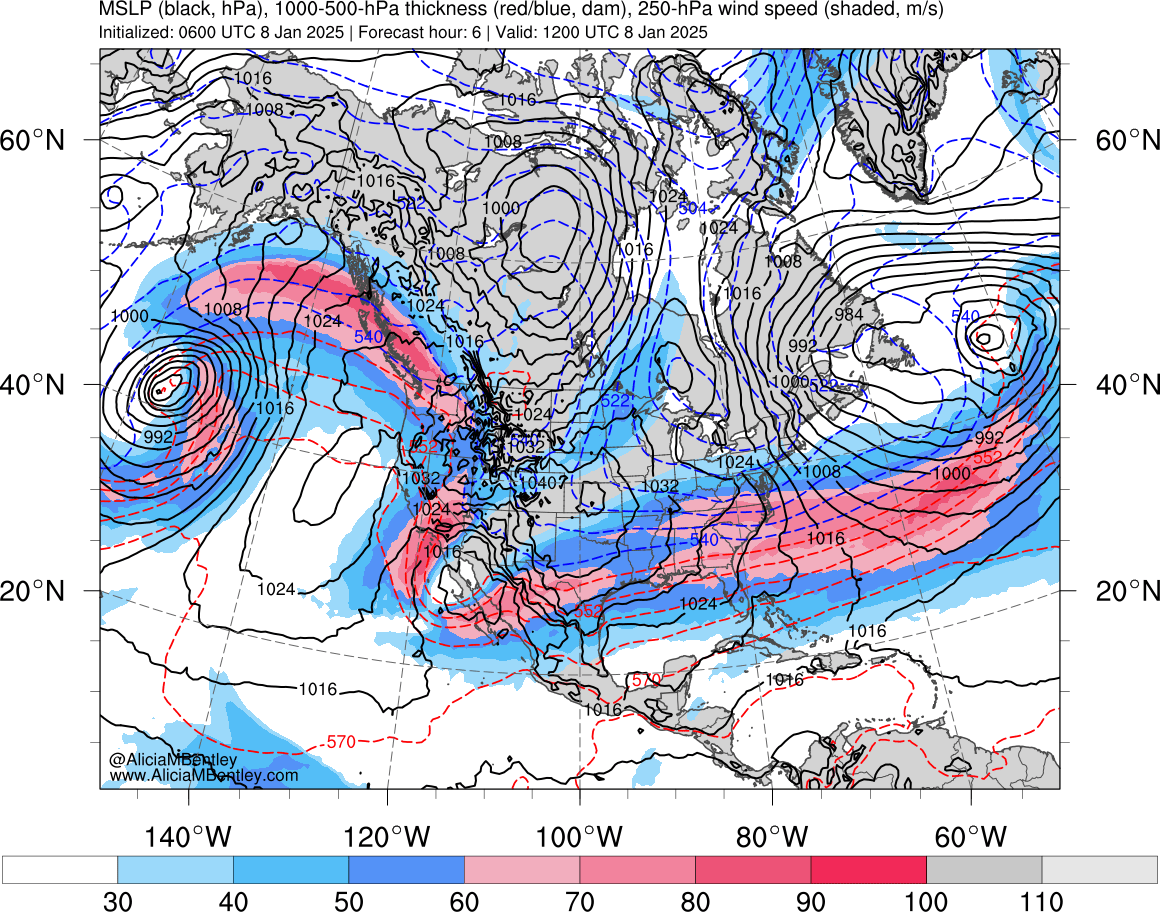 https://www.atmos.albany.edu/student/abentley/realtime/standard.php?domain=northamer&variable=mslp_jet
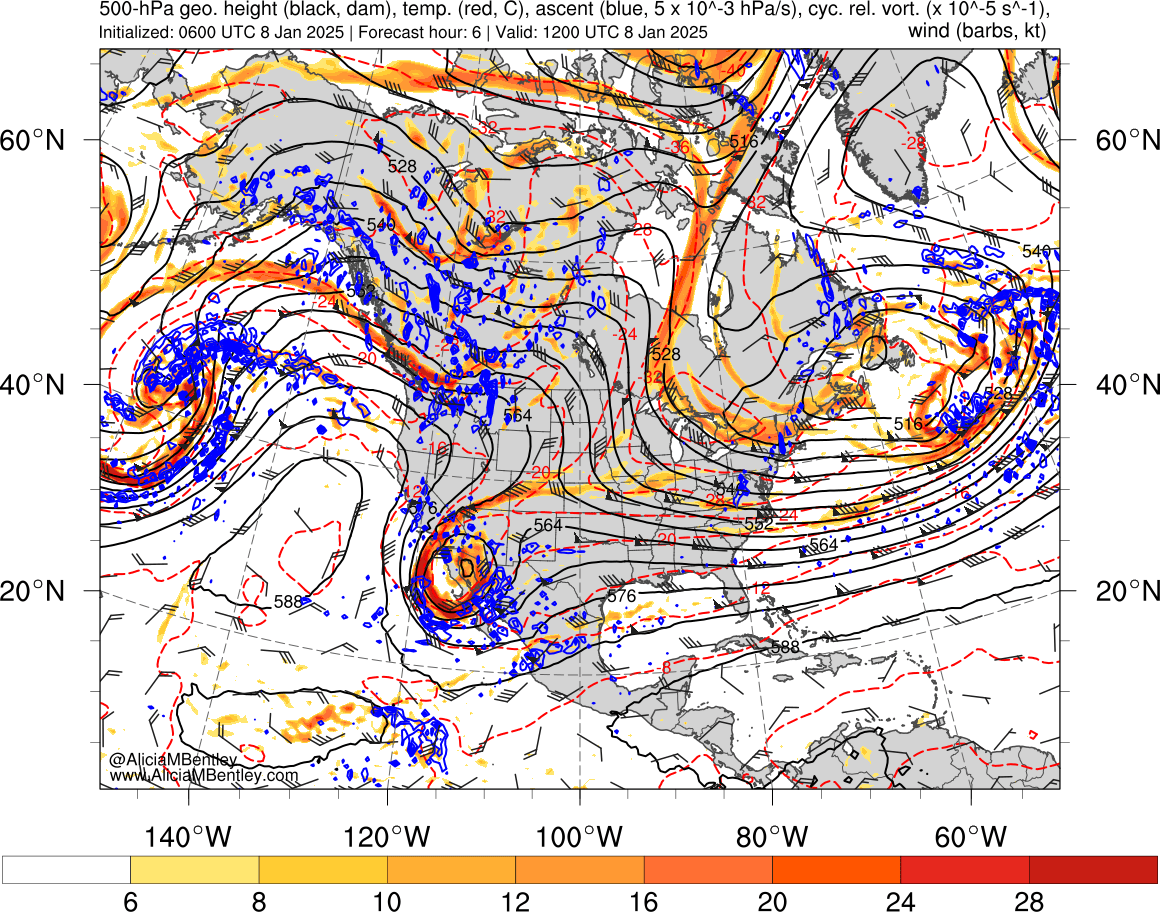 https://www.atmos.albany.edu/student/abentley/realtime/standard.php?domain=northamer&variable=mslp_jet
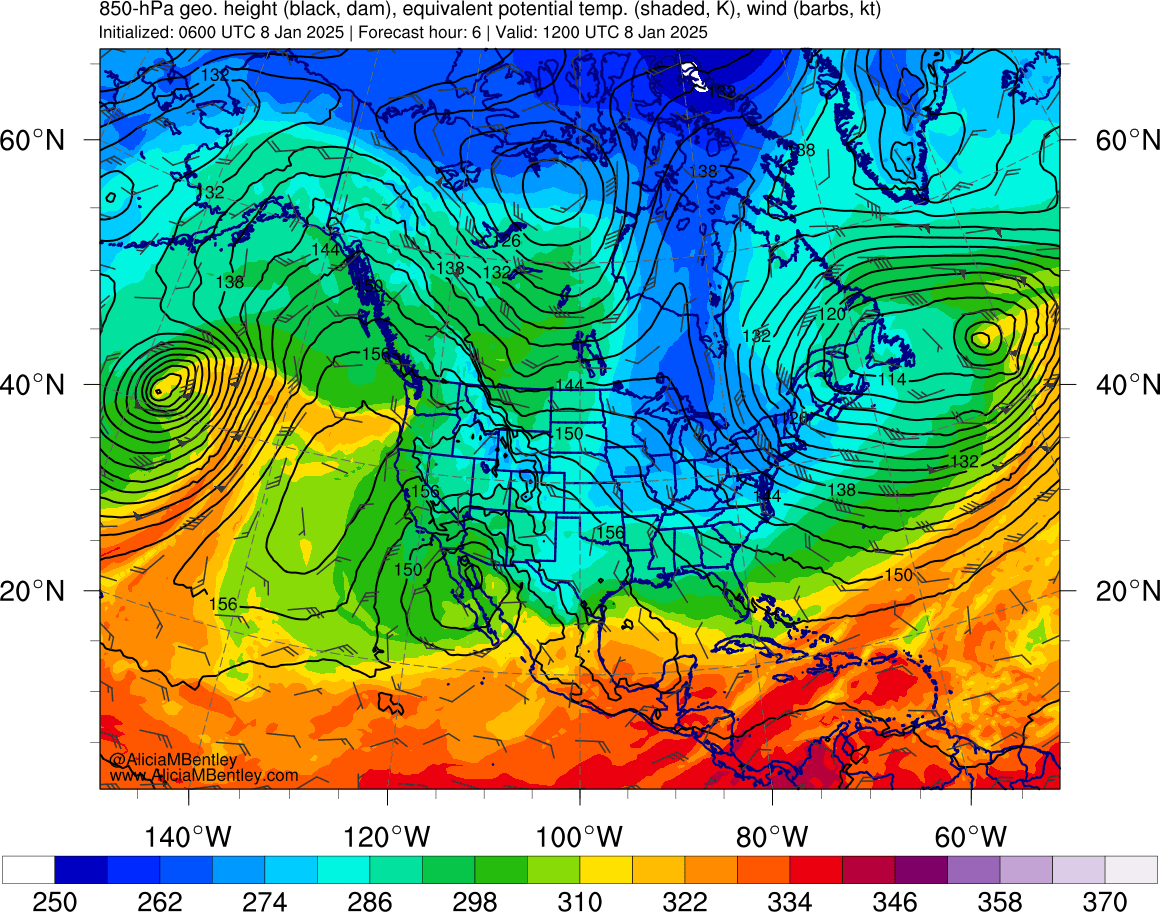 https://www.atmos.albany.edu/student/abentley/realtime/standard.php?domain=northamer&variable=mslp_jet
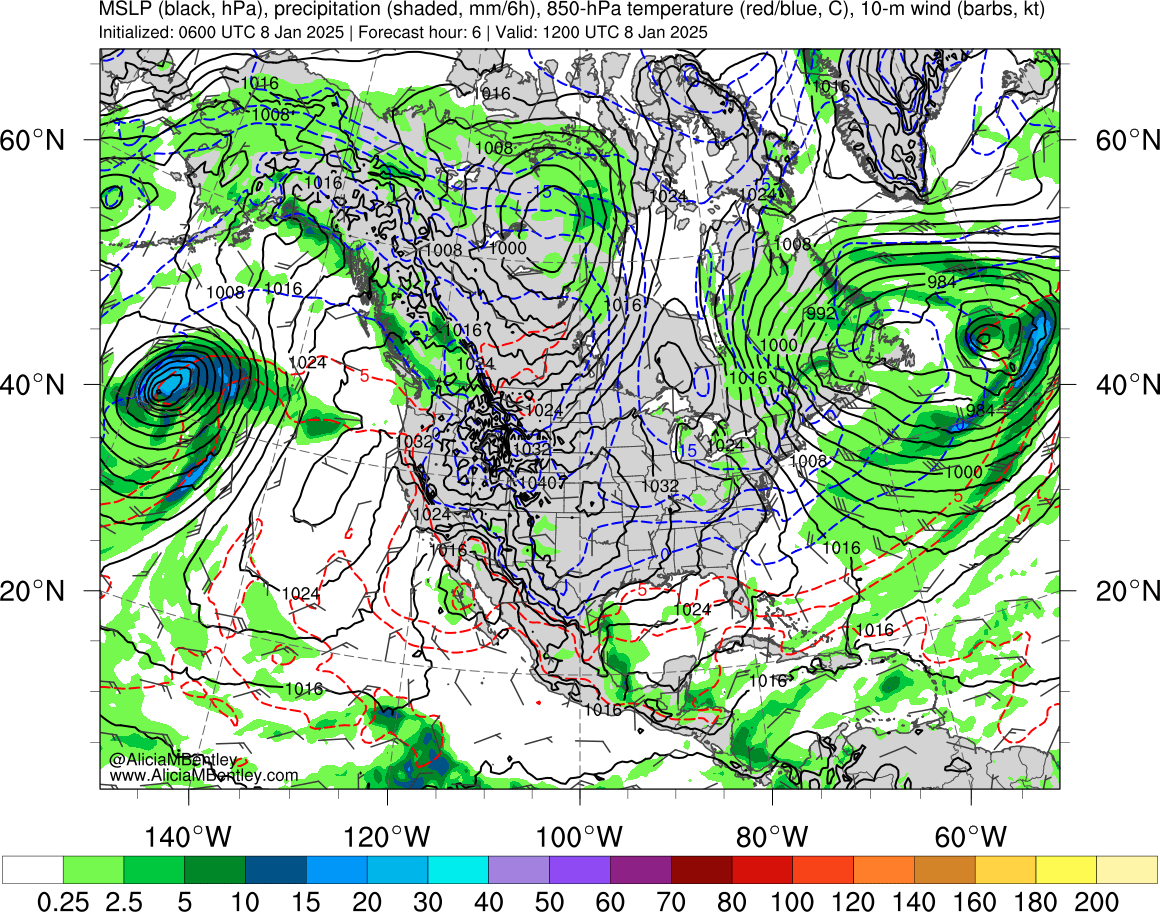 https://www.atmos.albany.edu/student/abentley/realtime/standard.php?domain=northamer&variable=mslp_jet
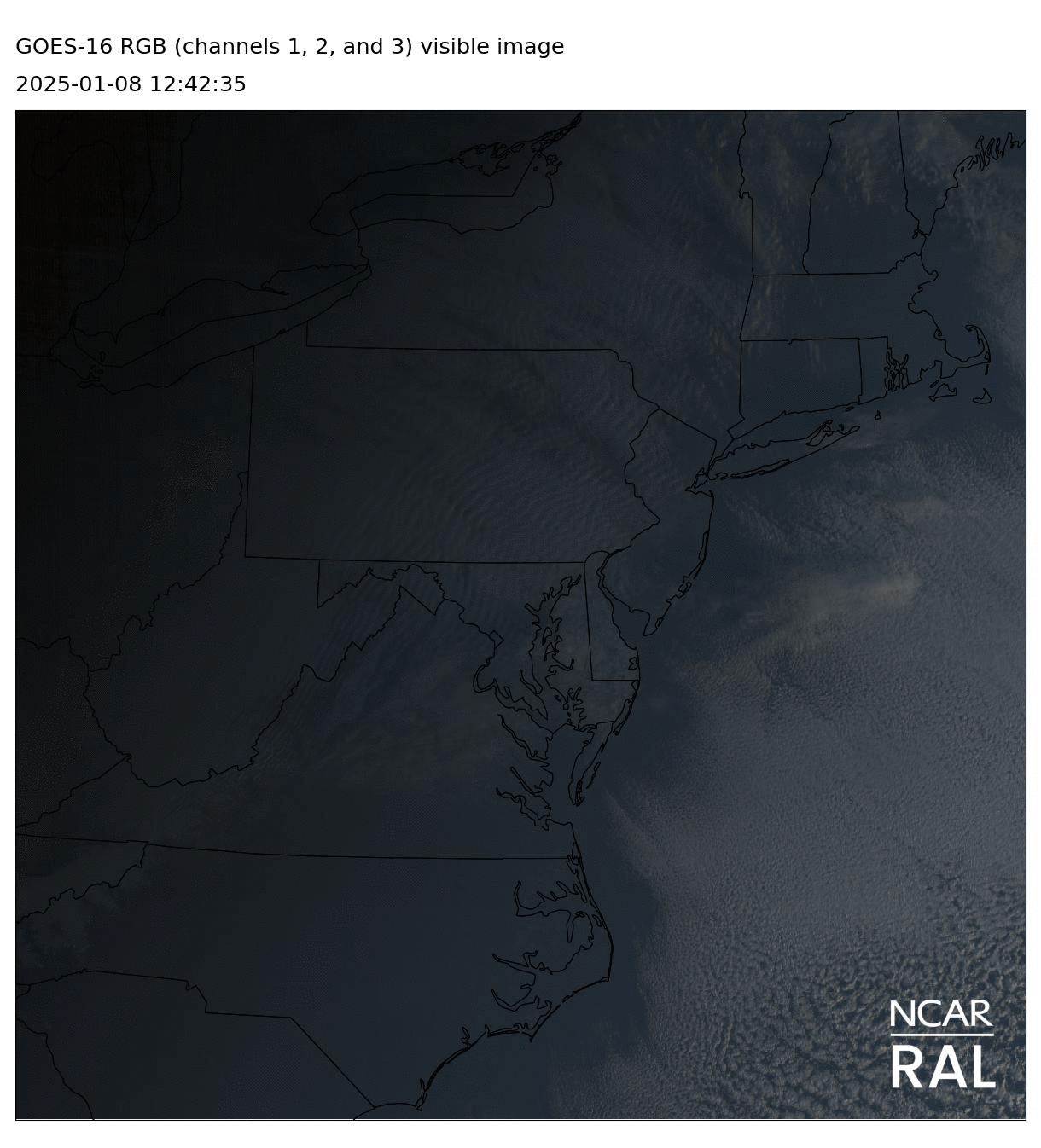 Visible satellite loop
https://weather.ral.ucar.edu/
WSR-88D composite – east coast
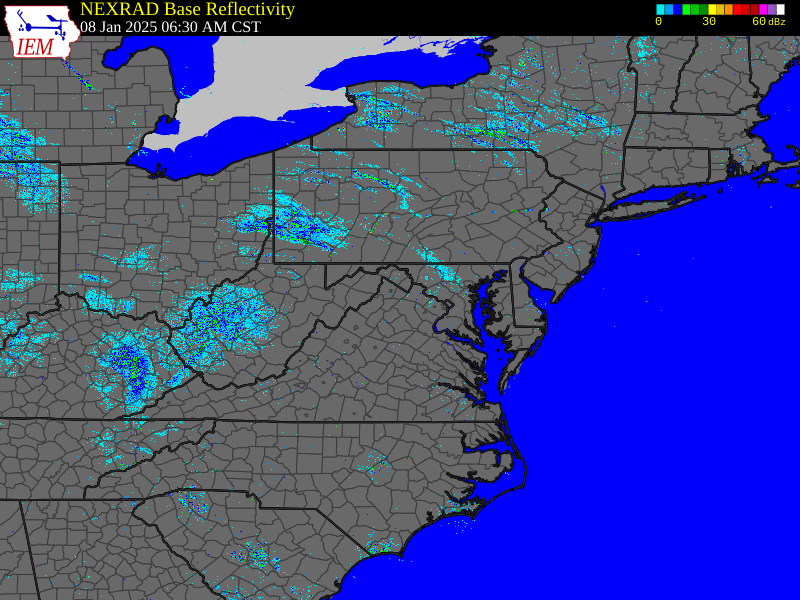 http://www2.mmm.ucar.edu/imagearchive/
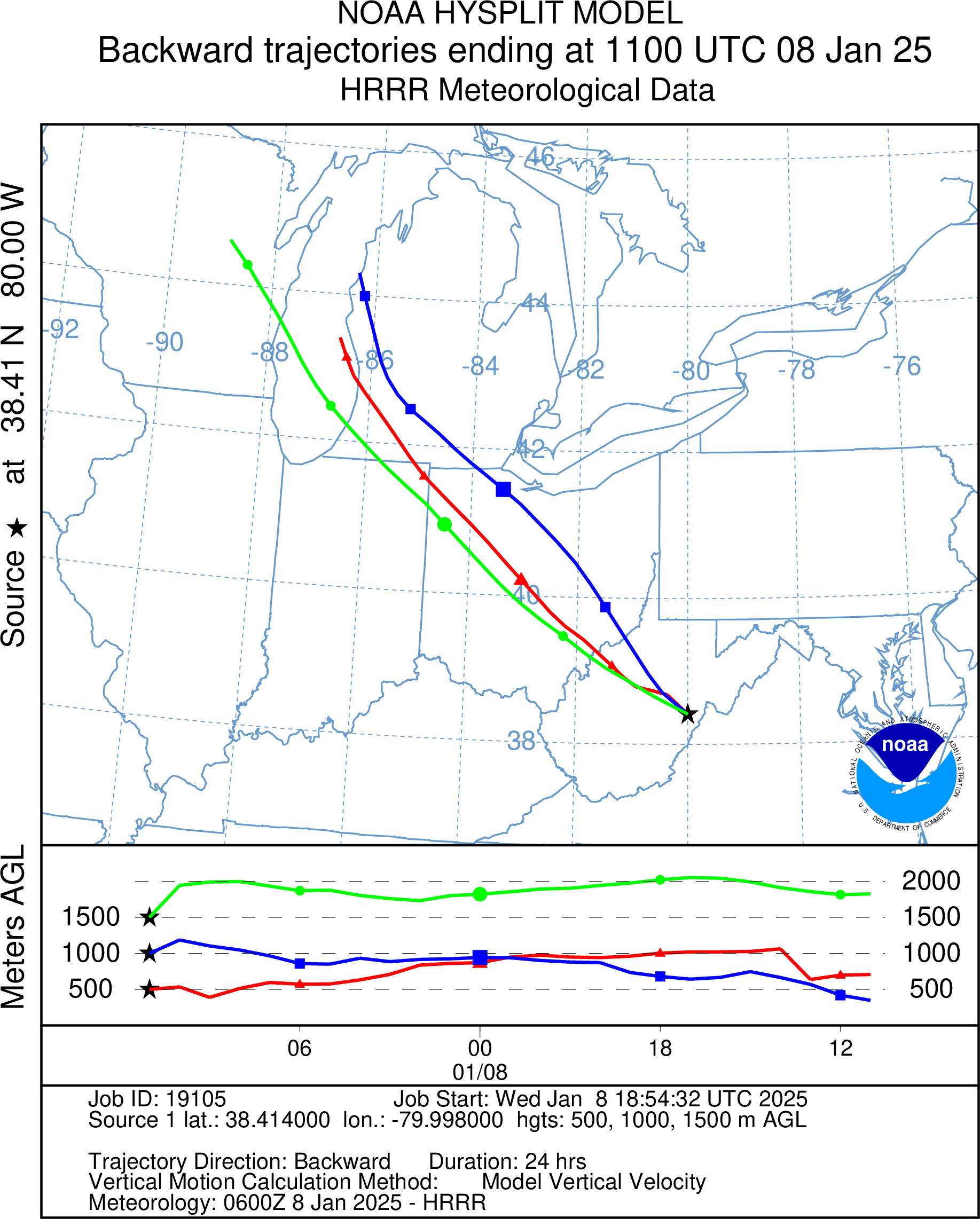 HYSPLIT Trajectory – Snowshoe, WV
https://www.ready.noaa.gov/hypub-bin/trajtype.pl?runtype=archive
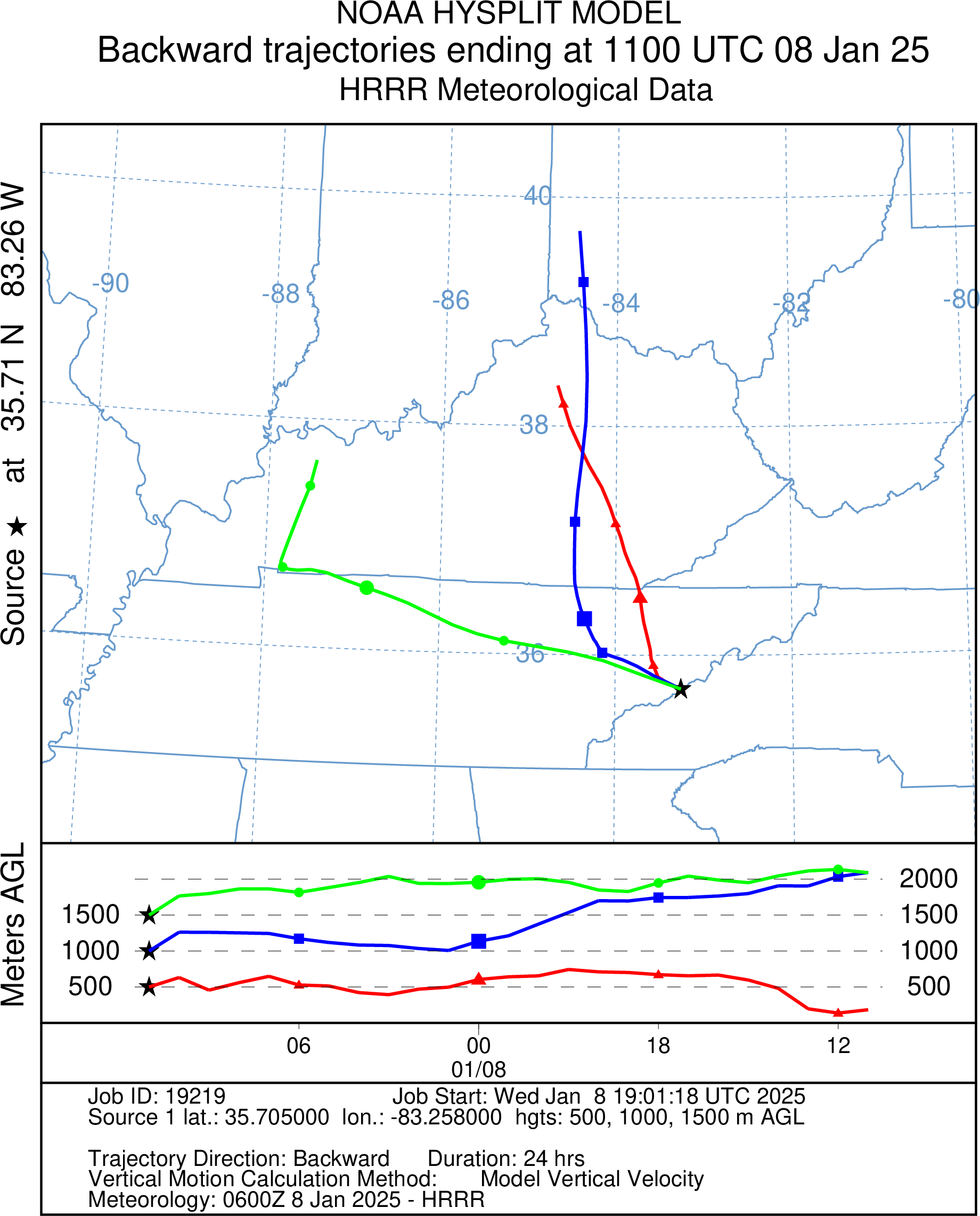 HYSPLIT Trajectory – Mt. Guyot, GSMNP
https://www.ready.noaa.gov/hypub-bin/trajtype.pl?runtype=archive